3GPP RAN3 August meeting on function split analysis
Jinri Huang, China Mobile
3GPP RAN3 August meeting on function split analysis
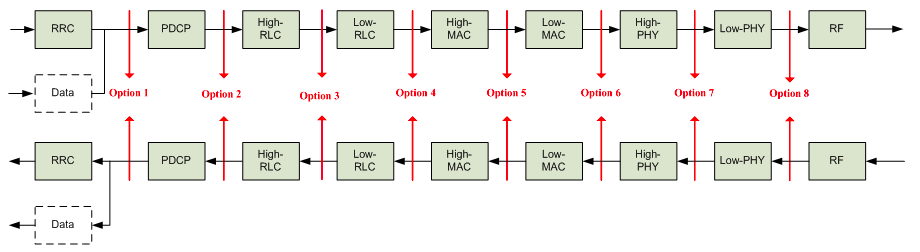 Around 35 proposals, analysis on different options, no conclusion/recommendation still;
-  Option 7 (High PHY – Low PHY) further split into option 7-1, 7-2, possibility of asynchronous options for DL and UL
Option 3 (High RLC - Low RLC) further split into option 3-1 (split based on ARQ) and 3-2 (split based on TX RLC and RX RLC)
Should have no impact on our WG. Current division level is enough
Suggestion to the WG: continue the analysis based on existing model, i.e. not have to consider further split of Opt. 7 and 3.
2
Q&A
3